Doğu’da Haberleşme Sistemleri
9. Hafta
Dr. Öğr. Üyesi Gül Karagöz Kızılca
Sasani Haberleşme Sistemi
Doğu’da haberleşme sistemlerinde bir kopukluk görülmez. Ahamenidler’den Moğollara bir devamlılık söz konusudur. Sasaniler, Ahamenid geleneğini Emeviler ise Bizans’tan aldıkları Roma geleneğini sürdürmüşlerdir.
İran’da Sasanilerin (237-627) kurduğu devletin haberleşme sistemi Ahamenid sisteminin hemen hemen aynısıdır. Merkezin diğer bölgelerle hızlı bir biçimde haberleşmesini sağlamak için kurulmuştur. Özel kişilerin sistemden yararlanması söz konusu değildir. 
Haber iletimiyle görevli personel atlı ya da yaya habercilerden oluşmaktaydı.
Sasani Haberleşme Sistemi
Emevi Haberleşme Sistemi
Emevi (661-750) haberleşme sisteminin temelini Bizans haberleşme sistemi oluşturmaktadır. 
Bu dönemden itibaren Müslüman ülkelerde posta örgütüne berid adı verilmiştir. Sözcük aynı zamanda bütün Ortaçağ İslam devletlerinde atlı postacı, posta hayvanı, devlet postası, posta menzili ya da iki istasyon arasındaki uzaklık anlamına gelmektedir. 
Yollar boyunca düzenli konaklama yerleri yapılmıştı. Bunlar İran’da her 10 km’de, Suriye ve Mısır’da her 20 km’de bir habercilerin her türlü ihtiyaçlarını karşılayacak şekilde örgütlenmişti. Bu siste daha sonra Endülüs Emevileri aracılığıyla İspanya’ya götürülmüştür.
Emeviler
Abbasi Haberleşme Sistemi
Emevilerin yerini alan Abbasiler döneminde(750-1258) de berid örgütü varlığını sürdürmüştür. Abbasiler, Roma etkisindeki Emevi haberleşme sisteminin değil ağırlıklı olarak Sasani etkisinde kalmışlardır.
Abbasi berid örgütünün görevi Bağdat’taki divanlarla vilayetler arasında haberleşmeyi sağlamaktı.
Haberleşme örgütünün görevleri arasında saraya ya da hükümete ait eşyanın taşınması ve devlet görevlilerinin gidecekleri yere ulaştırılması da bulunuyordu.
Moğol ve Memluk Haberleşme Sistemleri
Bu iki sistemin Osmanlı haberleşme sistemine etkisi söz konusudur.

Kavramlar

*Yam/yamhane

*Sahib-i Divan

*Yolların yapılması ve bakımı
Sistemden kimler yararlanabilir?

İstasyonların durumu ve uzaklığı

İstasyonların bakımı

Haber iletme hızı
Güvercin Postası
Doğu’da güvercin postasından yararlanan uygarlıklar kimlerdi?
Abbasiler, Memluklar ve Osmanlılar döneminde kullanılmıştır.
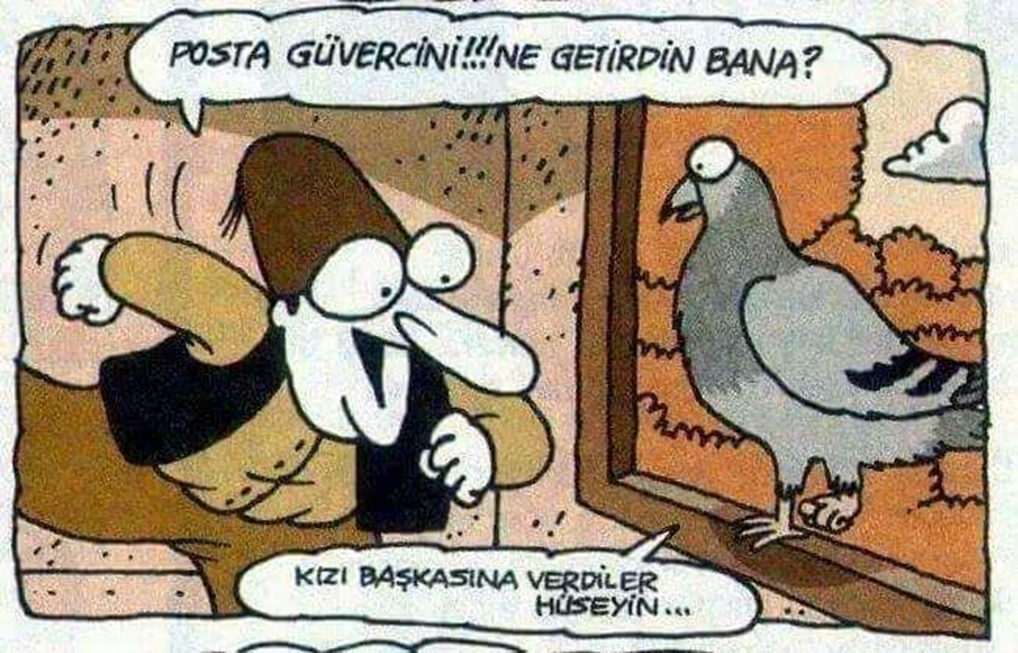